民法の全体的理解
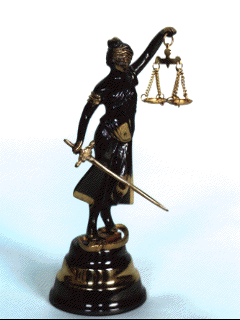 名古屋大学名誉教授
明治学院大学名誉教授
加賀山茂
2018/1/16
Total understanding on Civil Code of Japan, 2018
1
目次
序
自己紹介
全体的理解とは？　なぜ困難なのか？　打開策は？
第1部　法を学ぶ目標と方法
法を学ぶ目標
医学部の学習到達目標との対比
トップダウン式からボトムアップ式学習法へ
法を学ぶ方法
法律家の思考方法としてのアイラック(IRAC)のマスター，論文の作成も同じ
議論はトゥールミン図式で行う
第2部　民法の体系的理解
民法の体系と目的，Best20
民法第1編　総則の体系
民法第1編 第4章　物〔権利の客体〕
民法第1編 第5章 法律行為の体系
民法第2編 物権の体系
民法第2編物権と第3編債権との関係
担保物権の体系と債権法的理解
民法第3編 債権の体系
民法第3編 第1章（債権総論）の体系
民法第3編 第2章 契約の体系
契約の類型と契約の流れ
民法第3編 第3章 事務管理と他者への貢献（Do for others），事務管理の立法理由
民法第3編 第4章 不当利得の体系
民法第3編 第5章　不法行為の体系
不法行為法の電気回路による理解（1，2，3，4，5）
共同不法行為と連帯責任
民法の体系図（ひゃくみん参照）
2018/1/16
Total understanding on Civil Code of Japan, 2018
2
自己紹介
1948年 愛媛県宇和島生まれ（現在69歳）
1979年 大阪大学法学部，大学院博士課程単位取得退学（31歳）
1979年 国民生活センター研究部職員（4年半）消費者問題の実務
1984年 大阪大学教養部講師（3年）民法，法律人工知能（AI&Law）
1987年 大阪大学法学部助教授，教授（10年）民法，法律人工知能
1997年 名古屋大学法学部教授（10年）民法，アジア法整備支援
2005年 明治学院大学法科大学院，法学部（11年）民法，消費者法
2015年 明治学院大学「法と経営学研究科」委員長（2年）退職
http://cyberlawschool.jp/kagayama/にすべての情報がある。
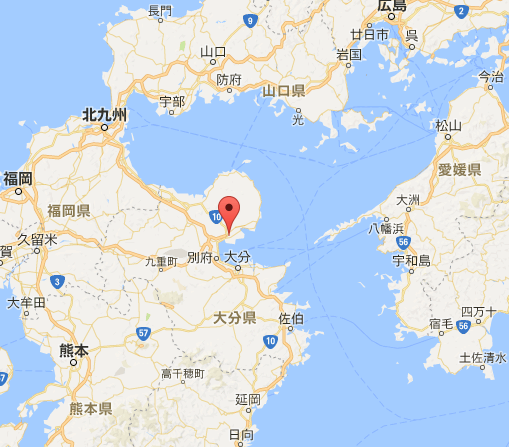 2018/1/16
Total understanding on Civil Code of Japan, 2018
3
全体的理解とは？
全体的理解はなぜ必要か？
全体的な理解がないと部分的理解はおぼつかない。
なぜなら，部分は全体の中でのみ位置づけられるからである。
全体的理解はなぜ困難なのか？
全体を理解するには，部分を疎かにしてはいけない。「真理は細部に宿る」からである。しかし，細部を理解するには，全体との位置づけが必要である。そうすると，以下の無限ループに陥る。
全体を理解するには，部分を理解しなければならない。しかし，部分を理解するには，全体からの位置づけしなければならない。しかし，全体を理解するには…。
全体と部分を同時に理解するにはどうすればよいのか？
2018/1/16
Total understanding on Civil Code of Japan, 2018
4
全体的理解を可能にする方法
伝統的方法（司法試験に合格する極意）
新しい方法（AIに負けない実力の養成）
目次（全体図）の重視
目次（全体図）をコピーする。
本文が目次のどの部分に該当するのかを常に確認し，目次の項目を読み終えたら，その要約（全体的理解への橋渡し）を書きながら読み進める。
索引（散布図）の重視
難しい用語に出会ったら，索引（恣意的だが，役に立つ散布図）で，どの箇所でその説明なり，例なりが出てくるかを確認する。
本文をテキスト化・PDF化
本文を自炊するなり，コピーしてOCRを掛けるなりして，検索が可能なPDF化を行う。
PDFに目次（全体図）を作成する。
目次に要約（全体像への橋渡し・AIでは困難）を書き込みながら読む。
用語検索（母集団の分散）の重視
難しい用語に出会ったら，全部を検索して，その用語の意味，用法，全体での位置づけを理解する。
2018/1/16
Total understanding on Civil Code of Japan, 2018
5
第1部　民法の学習目標と目標を達成するための方法論
目標
事例に適用すべき条文を探索し，解決策を提言できる能力を育成する。
方法
トップダウン式学習法とボトムアップ式学習法を併用する。
すべての問題をアイラック(IRAC)で考え，書くように練習を重ねる。
議論は，議事録を含めて，トゥールミン図式で表現する。
2018/1/16
Total understanding on Civil Code of Japan, 2018
6
法律を学ぶ目標
学習する法律の全体像を理解する（トップダウン式学習法）
個々の条文の意味，立法理由，学説・判例について理解する。
法律の条文から典型的な事例を例示し図で説明できる。
具体的な事例から適用されるべき条文を探索できる（ボトムアップ式学習法）
具体的な事例に適用されるべき一つの条文を当てはめて原告有利の解決案を提示できる（アイラック(IRAC)的思考）。
具体的な事例に適用されるべきもう一つの条文を当てはめて，被告有利の解決案を提示できる（トゥールミン図式を活用したアイラック(IRAC)的思考）。
具体的な事例に対して対立する正反対の解決案を検討し，どちらの解決案を選ぶべきか，理由を示して結論を示すことができる（最終的な到達目標）。
2018/1/16
Total understanding on Civil Code of Japan, 2018
7
医学部の新しい学習目標も法学部と同じ
NHKの病名推理番組：ドクターG（ジェネラル）
患者の病状から，病名を解明し，診療方法を確定するまでのプロセスを見せる。
研修医の最初の見立ては，全て外れ。
総合診療医のアドバイスを受けながら，可能性のある病名を全てチェックし，除外すべきものを除外して，正解にたどり着く。
この番組から，大学教育の改善にヒントを得ることができる。
教員が，具体的な事例を先に用意する。
学生の一つのグループは，その事例に適用されるべき，法原理と法ルールを探索し，意見を述べる。
他のグループの学生は，結論が異なる法原理・法ルールを探索する。
両グループで，解決策を巡って，議論を行う。
最終的に，両者が納得できる解決策と，ルールの改善を提言する。
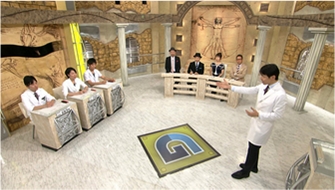 2018/1/16
Total understanding on Civil Code of Japan, 2018
8
トップダウン式からボトムアップ式学習法へ
トップダウン式推論
ルールの眼鏡をかけてこそ，無限の事実の中から，重要な事実を発見できる（Rule→Issue）。
ボトムアップ式推論
発見した事実（Issue）に適用できるルール（Rule）は一つとは限らない（Argument）。
ルールを見逃すと，妥当な結論（Conclusion）を見いだせない。
2018/1/16
Total understanding on Civil Code of Japan, 2018
9
すべての問題をアイラック(IRAC)で考える
2018/1/16
Total understanding on Civil Code of Japan, 2018
10
議論はトゥールミンの図式で行う
主張×
（Claim）
データ
(Data)
主張
（Claim）
推定
(Qualifier)
推定×
(Qualifier)
反論(Rebuttal)
根拠(Warrant)
裏付け
(Backing)
2018/1/16
Total understanding on Civil Code of Japan, 2018
11
すべての論文もアイラック(IRAC)で表現可能
2018/1/16
Total understanding on Civil Code of Japan, 2018
12
第2部　日本民法の全体像を体系的に図解し理解する
民法の全体像を体系的に理解する（マジカルナンバー7±2）
日本民法の体系（通則における民法の目的と私権の制限）
民法総則の体系（法律行為を中心に）
物権の体系（物権と債権との違い，担保物権の債権的考察）
債権の体系（債権総論，契約，事務管理，不当利得，不法行為）
家族法の体系（別添）
体系図，フロー図，電気回路図の活用
2018/1/16
Total understanding on Civil Code of Japan, 2018
13
日本民法の体系
2018/1/16
Total understanding on Civil Code of Japan, 2018
14
民法条文・適用頻度ベスト20
加賀山茂『民法条文100選100ヵ条で学ぶ民法（ひゃくみん）』信山社(2017/2/24）
2018/1/16
Total understanding on Civil Code of Japan, 2018
15
民法の目的
2018/1/16
Total understanding on Civil Code of Japan, 2018
16
民法 第1編 総則の体系
2018/1/16
Total understanding on Civil Code of Japan, 2018
17
第1編 第4章 物（権利の客体）
現代的課題
問題解決のための提案
民法85条（定義）
この法律において物とは，有体物をいう。
著作権法2条（定義）1項1号
　一　著作物　思想又は感情を創作的に表現したもの〔無体物〕であつて，文芸，学術，美術又は音楽の範囲に属するものをいう。
民法85条（物の定義）改正私案
①物とは，有体物又は無体物をいう。
　一　有体物とは，人が管理することができるもののうち，固体，液体，気体をいう。
　二　無体物とは，人が管理することができるもののうち，有体物でないもの〔例えば，著作物，エネルギー，すべての権利など〕をいう。
②所有権の目的物は，有体物に限定される　〔債権の上の所有権という概念は，物権と債権との区別を維持する限りで，認めない〕。
③所有権以外の権利の目的物は，有体物だけでなく，無体物とすることができる。
2018/1/16
Total understanding on Civil Code of Japan, 2018
18
民法第1編 総則 第5章 法律行為の体系
2018/1/16
Total understanding on Civil Code of Japan, 2018
19
民法 第2編　物権の体系
2018/1/16
Total understanding on Civil Code of Japan, 2018
20
第2編物権  と 第3編債権 との関係
債権
物権
担保物権
債務者
人
債権者
担保
債権者
請求
請求
支配
支配
摑取力
優先弁済権
摑取力(強制執行)
使用・収益
換価・処分
有体物
財産
2018/1/16
Total understanding on Civil Code of Japan, 2018
21
人的担保と物的担保の統合
2018/1/16
Total understanding on Civil Code of Japan, 2018
22
民法第3編 債権の体系
2018/1/16
Total understanding on Civil Code of Japan, 2018
23
第3編 債権 第1章（債権総論）の体系
2018/1/16
Total understanding on Civil Code of Japan, 2018
24
債権編 第2章 契約の体系
2018/1/16
Total understanding on Civil Code of Japan, 2018
25
契約の類型
2018/1/16
Total understanding on Civil Code of Japan, 2018
26
契約の流れ
Start
Yes
No（不成立）
成立
不当利得
No（取消し・無効）
有効
（停止条件・始期が未到来）
Yes
No（条件・期限）
（解除条件・終期が到来）
効力発生
未発生
No
履行強制
No（救済）
No（不履行）
免責
契約解除
履行
Yes
損害賠償
End
2018/1/16
Total understanding on Civil Code of Japan, 2018
27
債務不履行法の体系
2018/1/16
Total understanding on Civil Code of Japan, 2018
28
事務管理と他者への貢献（Do for others）
事務管理
法学における他者への貢献
民法697条（事務管理）
①義務なく他人のために事務の管理を始めた者は，その事務の性質に従い，最も本人の利益に適合する方法によって，その事務の管理をしなければならない。
②管理者は，本人の意思を知っているとき，又はこれを推知することができるときは，その意思に従って事務管理をしなければならない。
著作権法第13条（権利の目的とならない著作物）
次の各号のいずれかに該当する著作物は，この章（著作者の権利）の規定による権利の目的となることができない。
一 　憲法その他の法令
二 　国，地方公共団体…が発する…もの
三 　裁判所の判決…
四 　前三号…編集物で，国…が作成するもの
2018/1/16
Total understanding on Civil Code of Japan, 2018
29
事務管理の立法理由
本条第2項は，管理の方法に付き本人の意思が管理者に明白なるか又は之を推知することを得る場合に於ては，第1項に規定する所の管理の方法に依らずして，寧ろ，本人の意思に従ひ管理を為すべきことを規定し，
事務管理の名義を以て濫りに他人の事務に干渉し，本人の欲せざることを行ふこと勿からしむるものにして，
本人の意思 に反するも，尚ほ且つ，此者に利益なりとして，其事務に干渉する如きは，事務管理の立法の本旨に反し，寧ろ不当利得の規定に従はしむべきものと云ふべし。
2018/1/16
Total understanding on Civil Code of Japan, 2018
30
民法第3編 第4章 不当利得の体系
2018/1/16
Total understanding on Civil Code of Japan, 2018
31
民法第3編 第5章 不法行為の体系
2018/1/16
Total understanding on Civil Code of Japan, 2018
32
不法行為の全体像（電気回路による表現）
故意又は過失
因果関係
損害発生
責任無能力
免責事由
加害者を知ってから3年経過
損害賠償
過失相殺
事故から20年経過
消滅時効
2018/1/16
Total understanding on Civil Code of Japan, 2018
33
不法行為法における消滅原因
故意又は
過失
因果関係
損害
責任無能力
免責
3年経過
損害賠償
過失相殺
20年経過
消滅時効
2018/1/16
Total understanding on Civil Code of Japan, 2018
34
不法行為法における責任無能力者免責の意味
故意又は過失
因果関係
損害発生
責任無能力
免責事由
過失相殺
損害賠償
2018/1/16
Total understanding on Civil Code of Japan, 2018
35
不法行為法における監督者責任の意味
故意又は過失
損害発生
因果関係
責任無能力
無過失
免責事由
過失相殺
損害賠償
2018/1/16
Total understanding on Civil Code of Japan, 2018
36
製造物責任の意味
故意又は過失
損害発生
因果関係
責任無能力
欠陥
＜製造物責任の例＞製造者の過失が証明できなくても，商品の欠陥を証明すると過失が推定される
無過失
免責事由
過失相殺
損害賠償
2018/1/16
Total understanding on Civil Code of Japan, 2018
37
共同不法行為と連帯責任
ほう助者Y3
ほう助者Y3
実行・ほう助者Y2
首謀・教唆者Y1
実行・ほう助者Y2
首謀・教唆者Y1
首謀・教唆者Y1
（300万円）
300
300
実行・ほう助Y2
(200万円)
200
200
100
100
ほう助者Y3(100万円）
300
100
200
被害者
600万円
2018/1/16
Total understanding on Civil Code of Japan, 2018
38
すべての問題をアイラック(IRAC)で考える
2018/1/16
Total understanding on Civil Code of Japan, 2018
39
民法の全体的理解2018年1月16日名古屋大学・明治学院大学名誉教授加賀山　茂


ご清聴ありがとうございました。